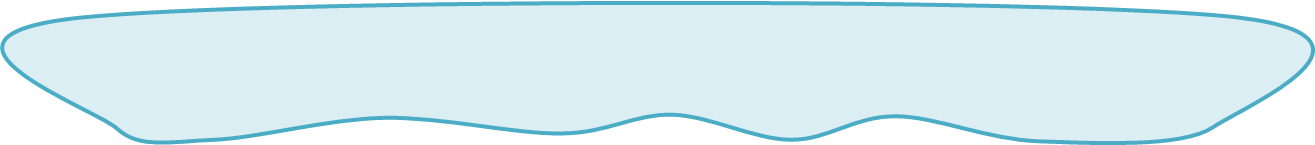 Exercices de conjugaison CM1
Le verbe
C1
1. Entoure les verbes conjugués puis écris leur infinitif
3. Complète avec un pronom personnel
_______ jouons de la flûte à bec.
_______ choisissent des roses rouges.
_______ observes les étoiles.
_______ répare la télévision.
_______ finissez votre problème.
_______ lis mon livre.
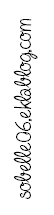 4. Indique si les mots soulignés sont un verbe ou un adjectif
* Mes parents me content des histoires : ___________
Je suis content : ____________
* Un bateau sombre dans la mer : _____________
L’homme a un regard sombre : ____________
* Ma peinture sèche sur la table : ______________
L’argile sèche est très dure : ____________
2. Indique le groupe des verbes suivants
Le présent de l’indicatif (1)
Exercices de conjugaison CM1
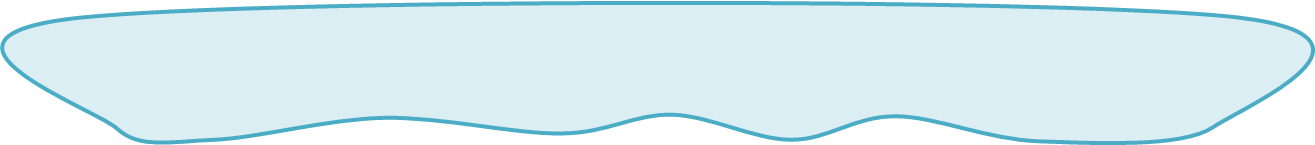 C2
1. Entoure les verbes conjugués au présent
Nikita commence à désespérer lorsqu’un bond le conduit dans un grand champ de blé mûr que l’on moissonnera dans quelques jours. Et là, au milieu du champ, se dresse un chêne dont les branches escaladent le ciel. Nikita lève les yeux : là-haut, une bague incomparable brille au soleil.
3. Ecris ces verbes au présent
L’orage (rafraîchir) _______________ le temps. * Tu (réfléchir) _______________ à l’avenir. * Les feuilles (rougir) _______________ à l’automne. * Vous (pétrir) _______________ la pâte. * J’(enfouir) _______________ mon trésor. * Nous (vieillir) _______________ chaque jour. * Des coups de tonnerre (retentir) _______________ .
1er 2ème être avoir
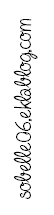 2. Ecris ce texte au présent
Nous (arriver) _______________ à temps et assister au lever du soleil au bord du fleuve Gambie dans lequel (se baigner) _____________ une famille d’hippopotames. Les hippopotames nous (regarder) _______________ sans sortir de l’eau. Quelquefois l’un d’eau (bâiller). 
_______________ . Il (ouvrir) _______________ alors son énorme gueule hors de l’eau. Puis il (plonger) _______________ .
4. Souligne le verbe conjugué et écrit son infinitif
Exercices de conjugaison CM1
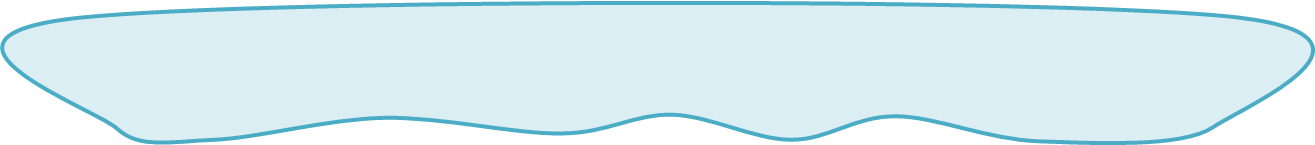 C3
Le présent de l’indicatif (2)
1. Ecris le verbe aller au présent.
3. Ecris les verbes conjugués au présent dans le tableau et complète les autres colonnes.
v du 3ème groupe
Nadège et Denis ____________ au collège en bus. * Lucie et moi, nous ____________ à la piscine avec maman. * _____ - tu en course aujourd’hui ? Vous ____________ sûrement au château de Versailles avec votre maîtresse. * Je _________ en Italie.
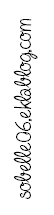 Richard et Sandrine recueillent tous les chats du quartier et ils parviennent à les nourrir en attendant de leur trouver un maître. Maman dit toujours que la chatte ne doit pas monter sur la table mais Minette ne veut pas comprendre. Cette chatte est une peureuse car elle s’enfuit dès que l’on sort l’aspirateur.
2. Ecris ces verbes au présent
Quand le facteur (arriver) _______________ , on (entendre) un hurlement, c’(être) _______ Narzan qui (manifester) _________________ . En effet, lors de la première apparition du facteur, nos voisins ont fait prendre un bain à leur chien. Et depuis, celui-ci (croire) _______________ sûrement qu’il y (avoir) ___ un rapport car il (aboyer) _______________ et (menacer) _______________ tant que le facteur ne (disparaître) _______________ pas au coin de la rue.
Le présent de l’impératif
Exercices de conjugaison CM1
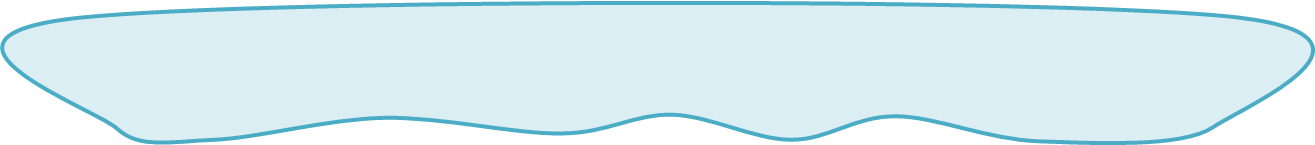 C4
1. Dis si les phrases sont au présent de l’impératif (P. imp) ou au présent de l’indicatif (P. Ind)
Comptez vingt jetons. ___________
Prenons plutôt ce passage. ___________
Vous continuez pendant 10 minutes ___________
Ne venez pas ce soir ! ___________
Nous jouons aux cartes. ___________
3. Ecris ces ordres au présent de l’impératif à la 2ème personne du pluriel
Parler moins fort  parlez moins fort.
a) Boucler sa ceinture.
_____________________________________
b) Circuler calmement.
______________________________________
c) Eviter de se pousser.
______________________________________
d) Ne pas dépasser la ligne rouge.
______________________________________
e) Ne pas bouger.
______________________________________
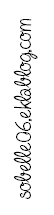 2. Conjugue ces verbes aux 3 personnes
ex : laver  lave, lavons, lavez
chanter  ____________________________
obéir  ______________________________
aller  _______________________________
prendre  ____________________________